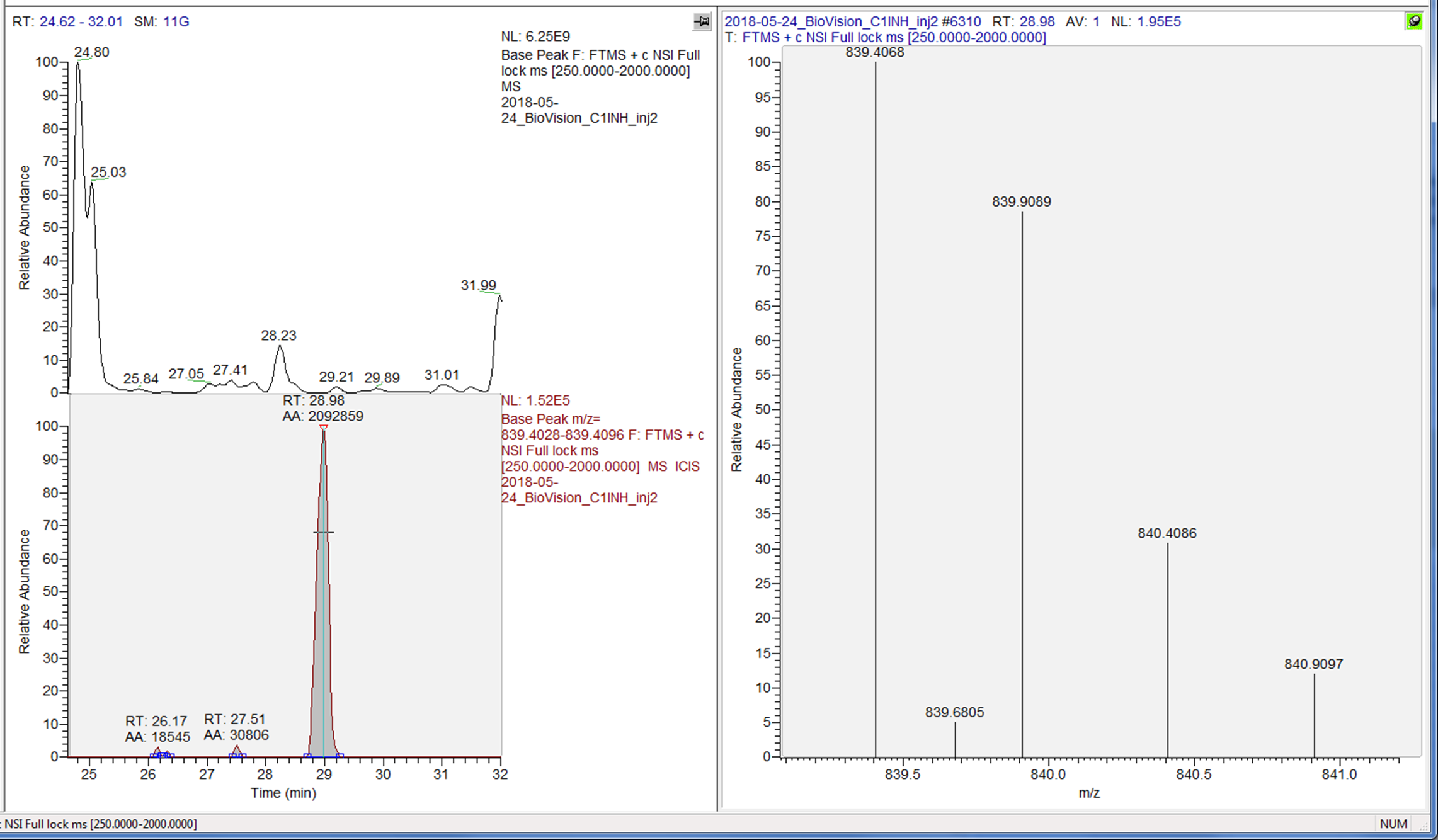 MS
XIC-MS
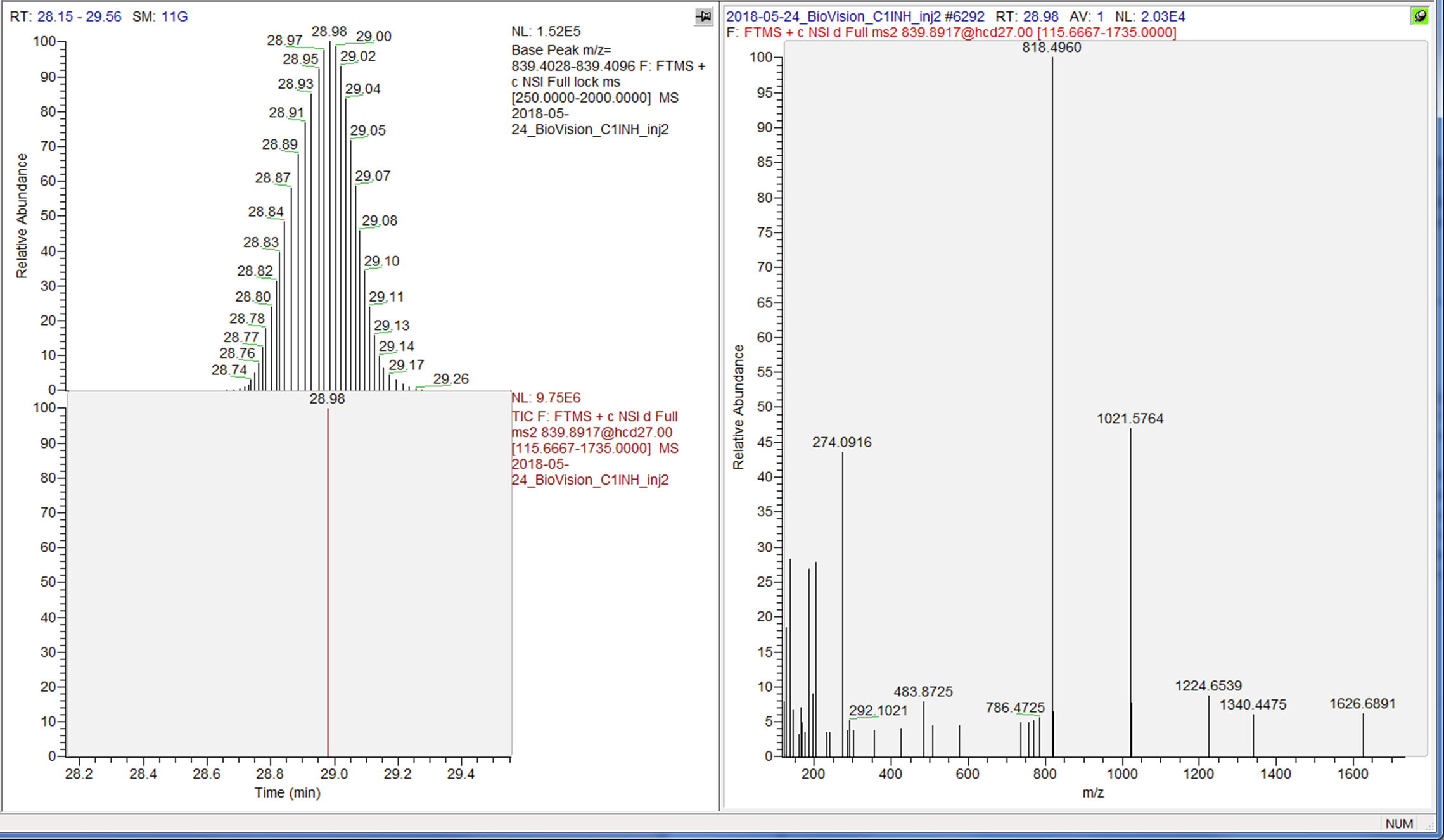 y8
XIC-MS
1.5E5
MSMS
NeuAc-H2O
XIC-MSMS
9.7E6 ?
Hmm..Go figure this 64 fold increase in intensity
mzML IMPORT
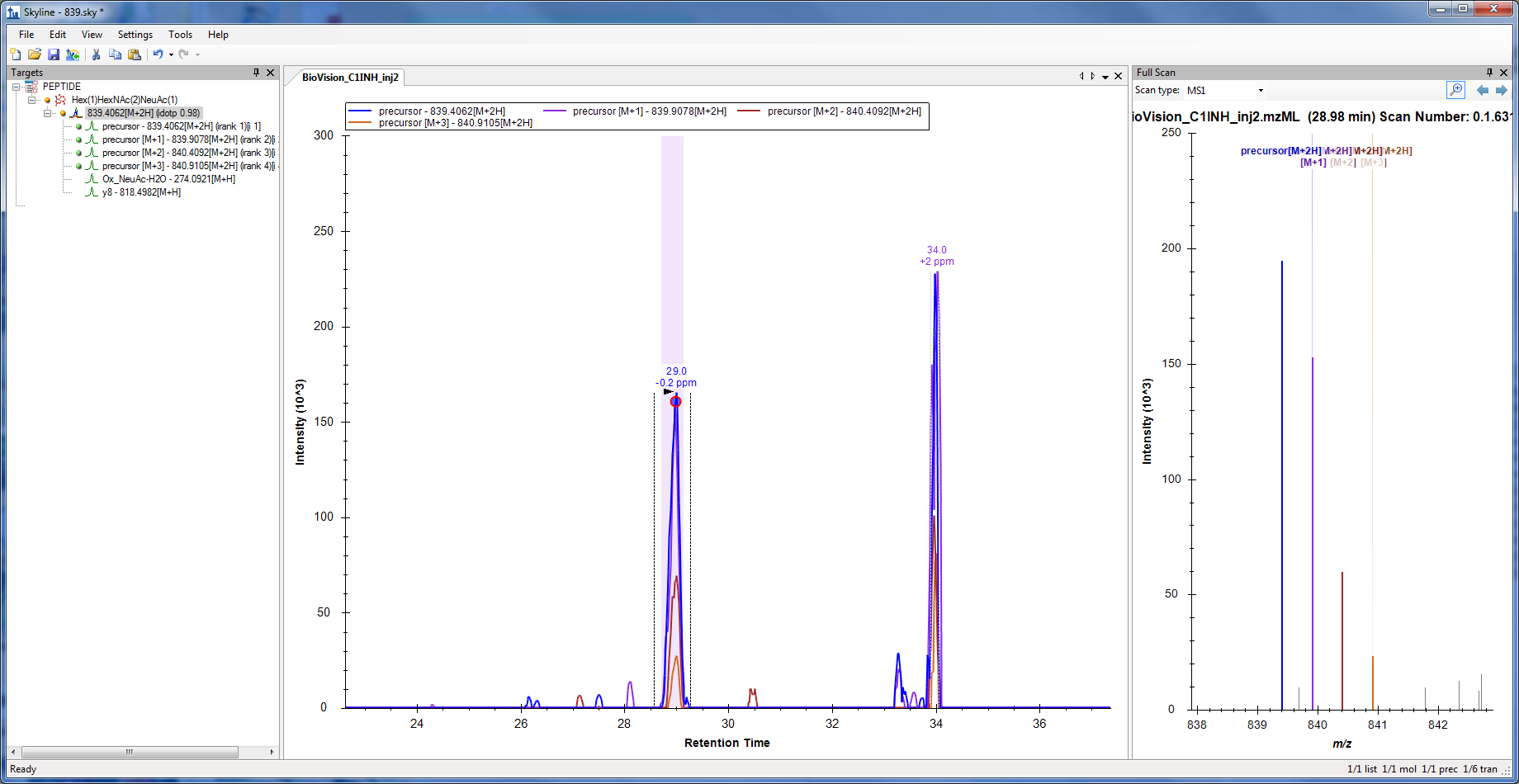 Please note fragments not picked
mzXML IMPORT
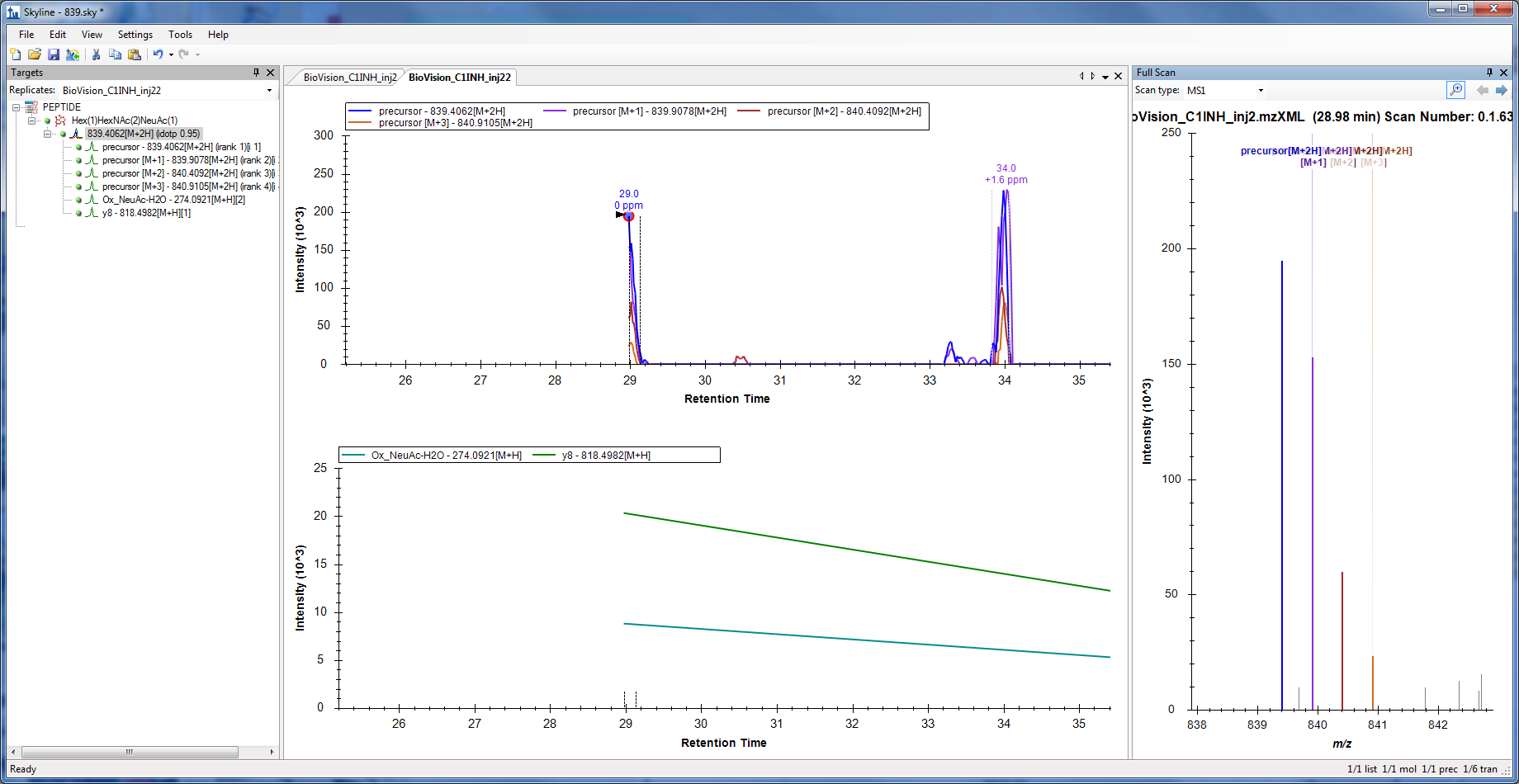 Peak Cut in half
Please note fragments ARE picked
RAW IMPORT
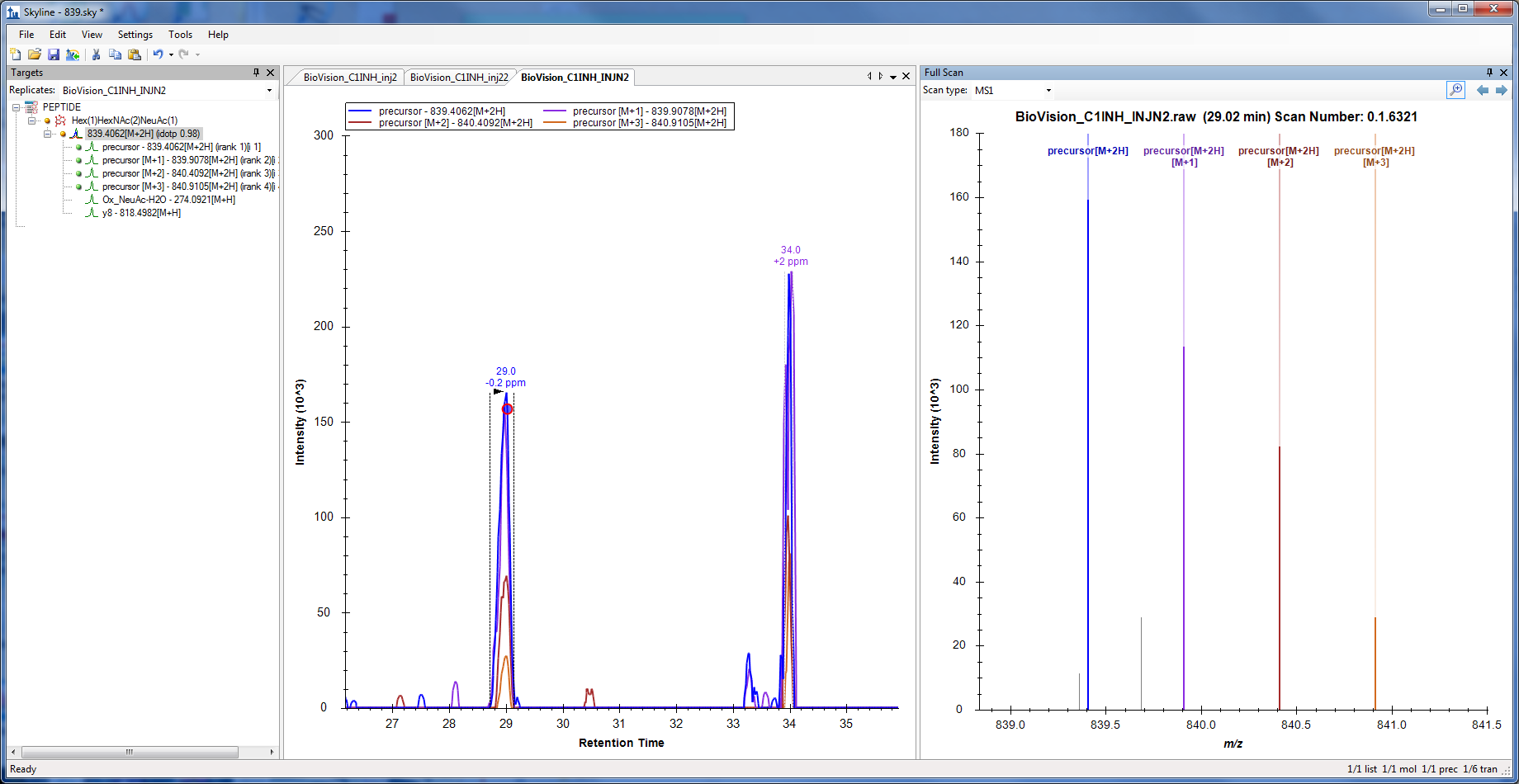 Please note fragments not picked
RAW IMPORT ( Multi-targets)
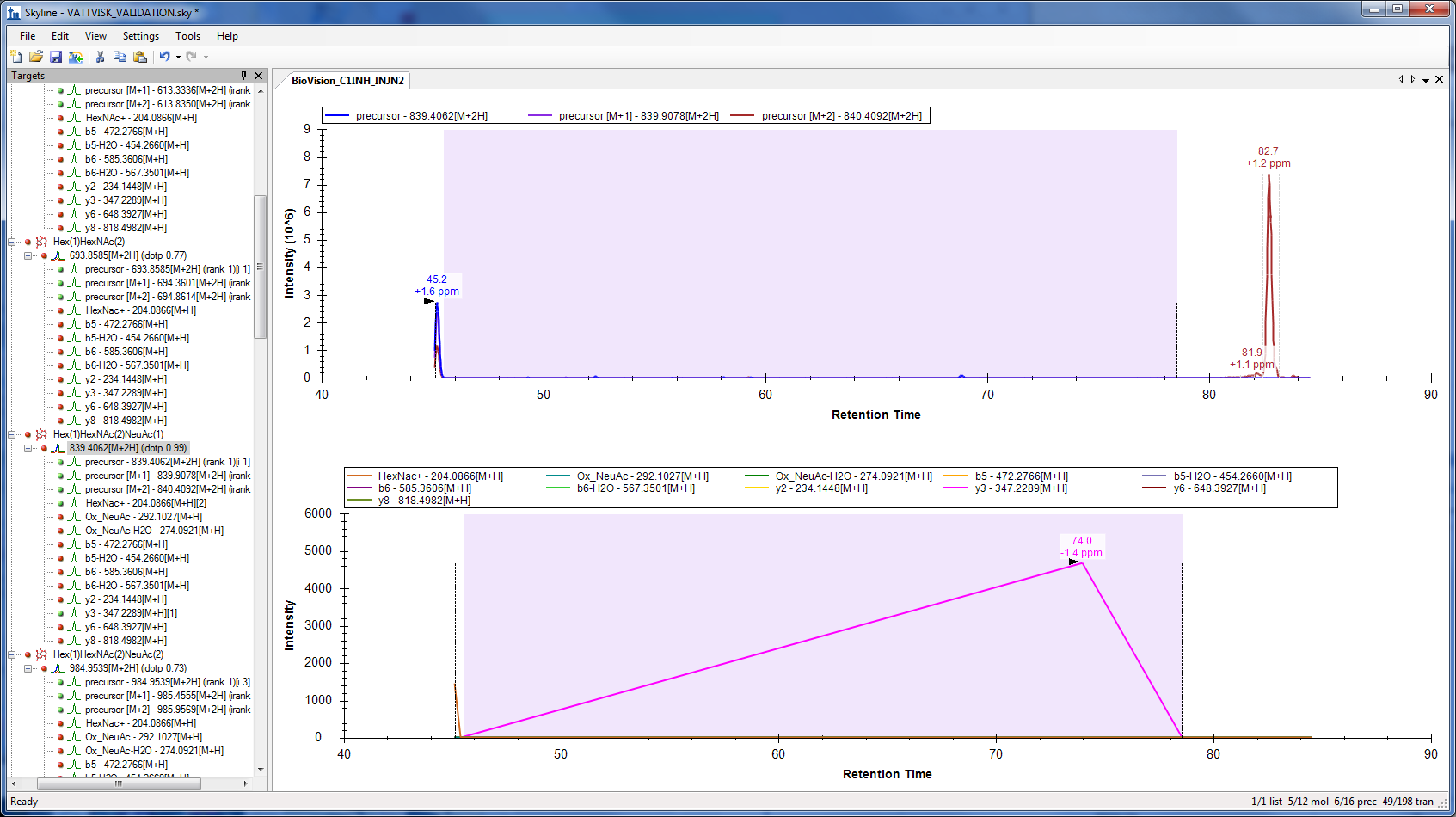 mzML  IMPORT ( Multi-targets)
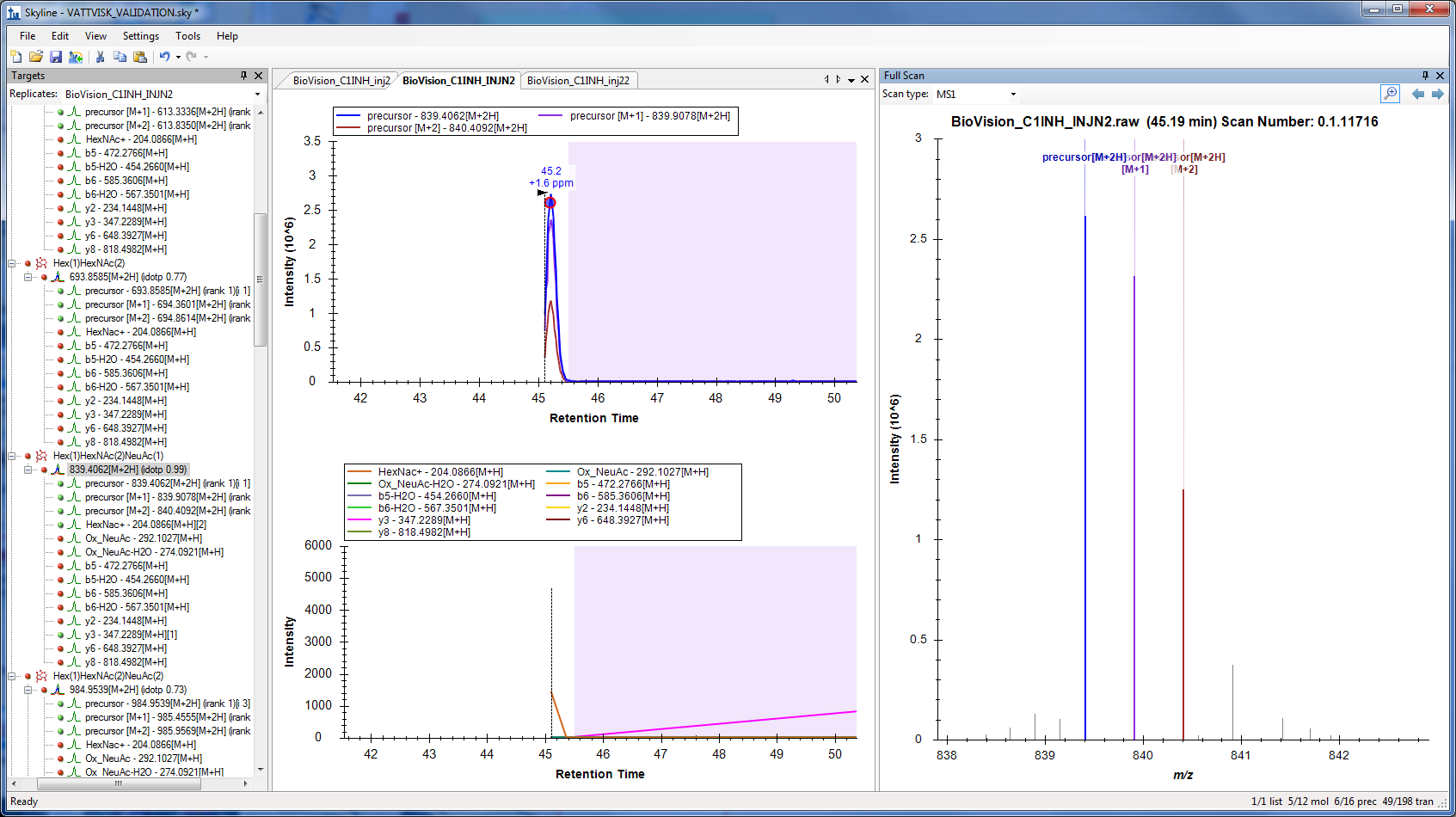 Missing lower RT
Peaks,
This peak cut
Missed 
Fragments
mzXML IMPORT ( Multi-targets)
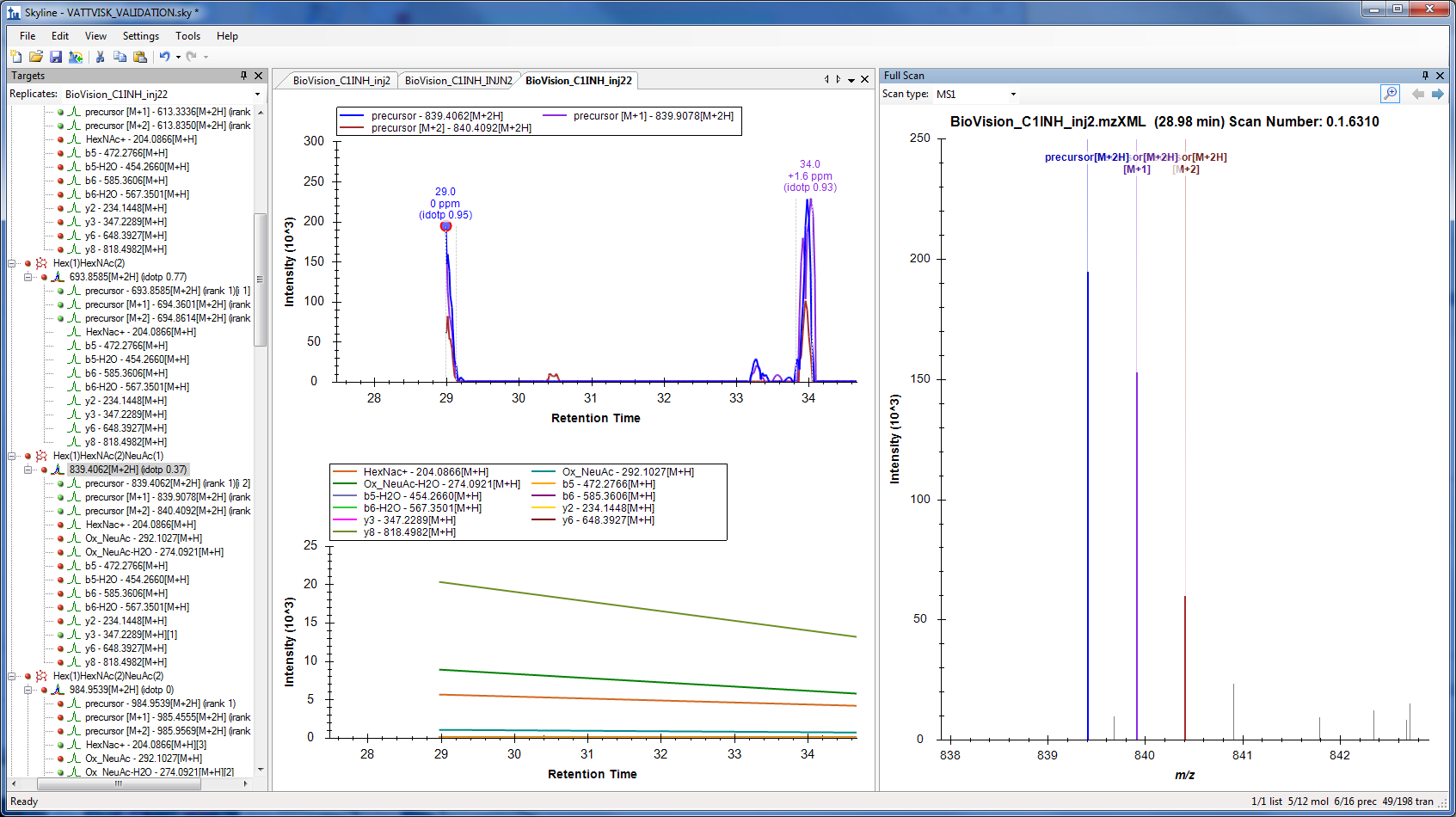 Peak cut in half
Present fragments not picked